Munkaerőpiaci problémák és a szakoktatásban történő változások
2016. október 12.
Vendéglátás Akadémia 
roadshow 
Lajosmizse
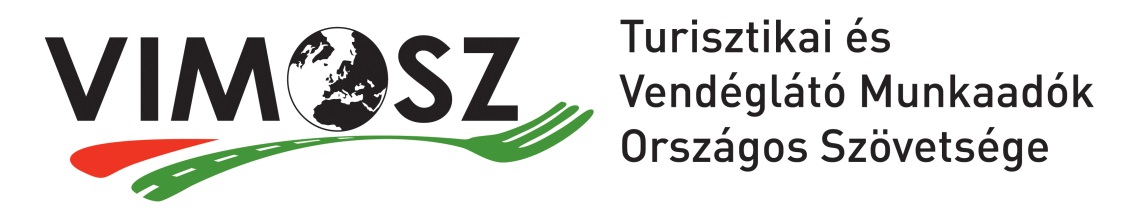 dr. Böröcz Lajos
főtitkár
Bándoli Attila
alelnök
Az előadás tartalma
A munkaerőhiány mértéke a turizmusban és szerepe a gazdaságban – nemzetközi kitekintés
Munkaerőpiac – a különböző munkavállalók és motiválásuk
Szakoktatás – szakképzés jelene és jövője
A turizmus munkaerőpiaci jelentősége az EU-ban, kihívások I.
Az Európai Turizmus Fórum adatai szerint:
Az EU-ban 2000 óta a válság ellenére 2,5 millió új állás jött létre (+29%, míg a teljes gazdaságban csak 7,1% volt a foglalkoztatás bővülés)
A foglalkoztatottak 20%-a 25 év alatti (9% a teljes gazdaságban ez az arány)
A foglalkoztatottak 35%-a viszonylag képzetlen (20% a teljes gazdaságban ez az arány)
Magas a női foglalkoztatottsági arány (60% fölött)
A turizmus munkaerőpiaci jelentősége az EU-ban, kihívások II.
Alacsonyak a bérek, nehéz a munka
Elsősorban kis- és középvállalkozások
Nem jó az imidzse az ágazatnak
Ugyanakkor széles az igényelt szaktudások, kompetenciák köre
A turizmus munkaerőpiaci jelentősége az EU-ban, kihívások III.
Az Európai Bizottság 2014-ben elkészítette a TOP 20 hiányszakma listáját, amelyet az EU-ban a szakács vezet, a pincér a 13. 

1. szakács
2. szerszámgép kezelő
3. bolti eladó
…
13. pincér
A turizmus szerepe Magyarországon
foglalkoztatási hatása (a multiplikátor hatással együtt) 11%
Az ország devizaegyenlegéhez 3 000 millió euróval járul hozzá
A WTTC 10 évre szóló becslése szerint a turizmus ágazat teljes hozzájárulása a foglalkoztatáshoz a becslés szerint 2014 - 2024 között 2,1%-os éves növekedési ütemmel számolva 506,000 főre emelkedhet (a teljes foglalkoztatottság 12,9%-a)
Munkaerőpiac
A szakma presztízse, társadalmi elismertsége
Az elvándorló munkaerő visszacsalogatása
Az új generációk
Munkaerő helyzet Közép-Európában
Lengyelország
KGST piac
Románia
Eperszedők
Csehország, Szlovákia, Magyarország
Röghöz kötött
Mobilitás
A válság hatására a munkaerő vándorlás elindult
Kiáramlás
Képzettségüknél alacsonyabb pozícióba
A helyi munkaerőnél alacsonyabb bérszínvonalon
A megélhetés magas költségei
Távolról bejárás
Bérelt lakások színvonala
A középső generációk elmennek, a fiatal / idős itthon marad
Visszaáramlás
Fejlett munkakultúrát hoznak
Képesek vagyunk-e visszavonzani a munkaerőt?
Elfogadják a hazai bérszínvonalat?
Generáció váltás
A hatvanas években, a háború előtti generációtól tanult szakmunkások nyugdíjba vonulnak
Számban és minőségben mi követi őket?
Nyugdíjasok alkalmazása
Tréning
Speciális munkakörök
Generációk együttélése I.
Veteránok – 1946 előtt születettek
Baby Boomerek – 1946 – 1960 között születettek
X generáció – 1960 – 1980 között születettek
Y generáció / millenniumi nemzedék – 1980 – 1995 között születettek
Z generáció / „netgeneráció”– 1995 – 2010 között születettek
Alfa generáció
Generációk együttélése II.
Baby Boomerek – 1946 – 1960 között születettek
pl. Steve Jobs
Tekintélytisztelő
Magas fokú alkalmazkodó képesség
Takarékos
Kezdetleges digitális képesség
Alacsony nyelvtudás
Generációk együttélése III.
X generáció – 1960 – 1980 között születettek
pl. Barack Obama
Liberális
Erős társadalmi networking
Nők is vezetők
A vállalattal szemben lojális
Generációk együttélése IV.
Y generáció / millenniumi nemzedék – 1980 – 1995 között születettek

Digitális műveltség
Presztízsfogyasztók
Trendi tárgyak
Versengők
Multitasking
Folyamatosan online
Az érzelmi intelligenciát alábecsülik
Generációk együttélése V.
Z generáció / „netgeneráció”– 1995 – 2010 között születettek

Folyamatos net kapcsolat (nem közösségi média)
Virtuális valóságban élnek
Irreális elvárások
Nincs munkamorál
Információ feldolgozás sebessége magas
Generációk együttélése VI.
Alfa generáció – 2010 után születettek

A fele három éves koráig használt valamilyen érintő képernyős kommunikációs eszközt
Új kihívásokat jelent majd az akkor vezetők számára
A munkaerő motiválása I.
Baby Boom

Előléptetési lehetőség
Új utak
Fix munkahely
A munkaerő motiválása II.
X generáció

Státusz
Anyagiak
A munkaerő motiválása III.
Y generáció

Nagy mozgástér
Döntési lehetőség
Verseny
Önmegvalósítás
A munkaerő motiválása IV.
Z generáció

Azonnali jutalom
Szabadság
Kötetlenség
A munkaerő motiválása V.
Y és Z generáció közötti egyezések
Élvezni akarják a munkát
Munka és magánélet egyensúlya
Folyamatos visszajelzést, elismerést igényelnek
Alternatív munkavégzés
Digitális affinitás
Technikafüggők
Szakoktatás
A szakma presztízse, társadalmi elismertsége, demográfia
Trendek és hagyományok
A gyakorlati és elméleti képzés megfelelő aránya
Az új generációk
Társadalmi elismertség
Miért adjam a gyereket erre a szakmára?
Gasztro forradalom
Sztár séfek
Sztár éttermek
A média hatalma
Munkaerő vonzás
Munkába járás
Helyben lakást bérel
Ingázik
Munkaerő vonzás távoli régióból
Munkaerő vonzás külföldről
Szakképzés
A munkaerőhiány gyökere a demográfiában keresendő
Reputáció növelése
Oktatás reformja
Szakképzés
Duális képzés
Szakgimnáziumok
Felnőtt képzés (OKJ)
Szakképzés
A jövő oktatása

Élményszerű
Frontális helyett kétoldalú kommunikáció
Digitális csatornák
Kreativitás
Gamifikáció
Köszönöm megtisztelő figyelmüket!
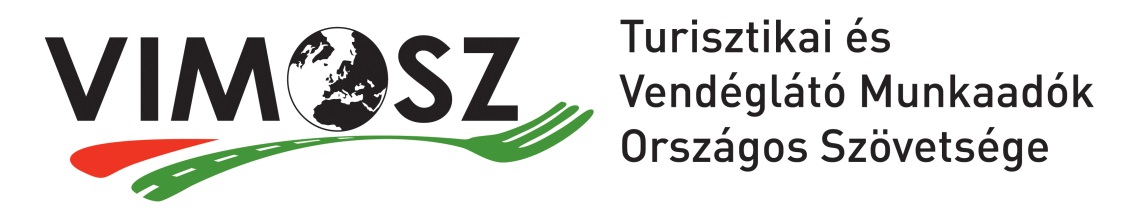 dr. Böröcz Lajos / www.vimosz.org